Regional Talent Clubs Rule Changes Overview
2021-22 Season
Tier Programme Regulations Update
4.1 Safeguarding Children 

All Regional Talent Clubs are required to comply in full with The Football Association’s Safeguarding Children Policy and Procedures and Regulations. It is essential that all Regional Talent Clubs adopt and adhere to a Safeguarding Children Policy and have procedures in place for dealing with safeguarding concerns about a child/young person and concerns of staff poor practice. These safeguards must be embedded across all levels of the Regional Talent Club, including Board level, where there should be a Board Safeguarding Champion to oversee strategic direction of safeguarding. A Board Safeguarding Champion Role Specification Template can be found in Schedule 1. The Safeguarding Children Policy and Procedures must be available to all staff and volunteers during their induction and easily accessible throughout the season.
Tier Programme Regulations Update
5.1 Player Recruitment 

Regional Talent Clubs will support and develop players across the following ages and stages. All age groups will be aligned to the whole club player pathway. The Regional Talent Club must register a minimum of four teams and requisite number of players across the following age groups:
 
The following age groups are mandatory and must be registered;
Tier Programme Regulations Update
5.1 Player Recruitment 

At least one age group below must be registered (desirable for Tier 3 RTCs). FA Regional Talent Clubs can choose to run more than one formal squad at these age groups.  


The following age groups are desirable for FA Regional Talent Clubs to operate as Player Development Centres. FA funding will not cover the cost of Player Development Centres or running formal squads at these age groups.
Tier Programme Regulations Update
5.1 Player Recruitment 

Any Regional Talent Clubs wanting to register additional age groups, must make a request in writing must be made to the Football Association to gain approval. The 2021/22 season will see the existing Under 10’s and Under 11’s age groups phased out in preparation for the next FA Player Pathway Programme. 
 
If a Regional Talent Club wishes to exceed the maximum number of registered players per team, they must inform The Football Association to gain approval.
Tier Programme Regulations Update
5.4 End of Season Procedure
All players registered at a FA Regional Talent Club at the close of the season must be told in writing by the third Saturday in May as to whether they:

1. Will receive a player agreement to re-sign for their current club for the next season if they choose to accept it.
a. If a player wishes to accept to re-register, she is required to return her completed registration to the club by the 1st June. The player is re-registered to the club for the next season. They may not trial for any other club.
b. If a player does not wish to re-register, she is to return notice in writing to her club by the 1st June. The player is then free to trial at any other club but can also take part in trials at the Club she was playing, however a registration place is no longer guaranteed if this option is taken.
2. Will not receive an offer to re-register at their current club for the next season. From the 1st June the player will be free to be recruited at any other club.
Tier Programme Regulations Update
5.5 Expiry of Registration (New)

Regional Talent Clubs are required to evidence full and proper consideration of a decision to allow a player’s registration to expire. The Football Association has provided Women and Girls Player Pathway De-selection Guidance that includes a Registration Expiry Form to document the process, which will be disseminated to FA Regional Talent Clubs.
 
Regional Talent Clubs are required to provide individualised transition support for players leaving the Regional Talent Club. This should include, as a minimum:
Next steps to progress their football in other clubs; 
Introduce the Education Lead where applicable for education options outside of football; and 
Consider any health or wellbeing needs of the player which may be affected by leaving the Regional Talent Club. 
Regional Talent Clubs are required to deliver a one to one meeting with the player and the player’s parent/carers following the decision to allow the players registration to expire.
Tier Programme Regulations Update
5.6 BFA WSL Academy Recruitment

An under 16 (Year 2) registered Regional Talent Club player may trial for an Academic course which is part of a Barclays WSL Academy or a football and education related programme for a maximum of 1 week. The registered player must not take part in any other Regional Talent Club fixtures during the trial period. The trial period must not commence until 7 days after the Barclays WSL Academy Club has provided written notice of its intention to approach, which will only be valid if provided to the Regional Talent Club after the 15th January.
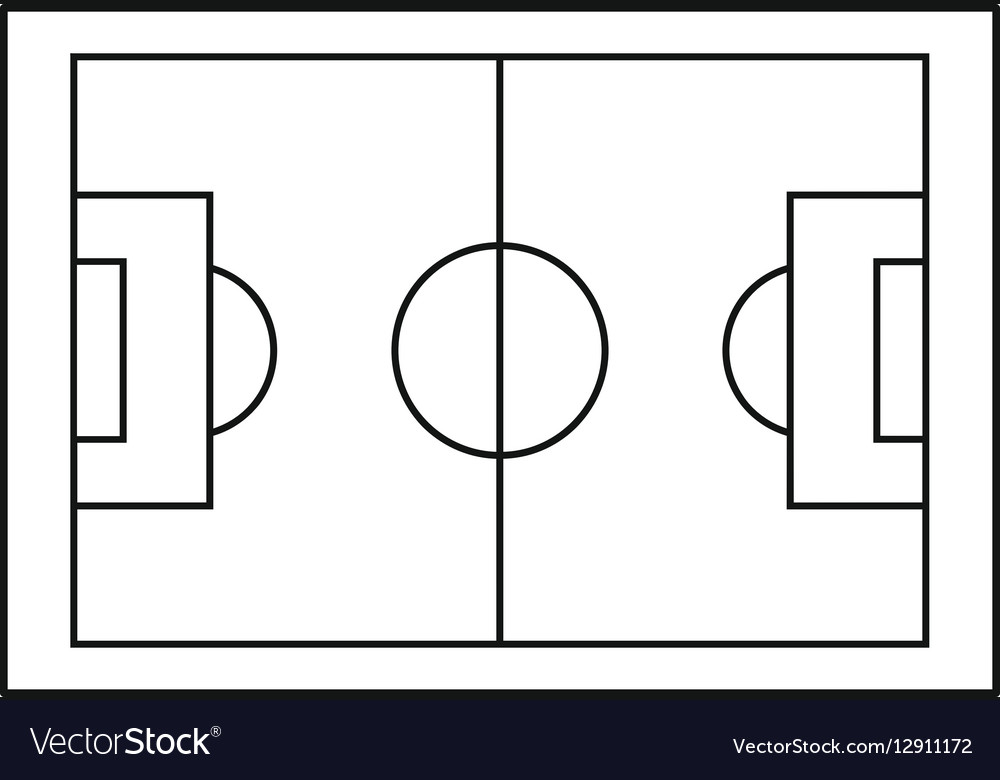 Tier Programme Regulations Update
5.10 Triallists

A trialist can participate in up to six matches, which can take place at any point in the season before the Regional Talent Club has to decide on recruiting the player. A trialist can be dual registered to a grassroots club. Trialist players must not exceed the maximum daily playing time;

Under 16 and Under 15		100 Minutes
Under 14 and Under 13		80 Minutes
Under 12 and Under 11		70 Minutes
Under 10 and Under 9		60 Minutes

5.10.4	Regional Talent Club Managers, players, parents/carers, and the players’ grassroots clubs will work together to manage playing minutes. All trialists will be permitted to play a maximum of two games for the Regional Talent Club within a 7 day period, provided that they do not exceed the maximum daily playing time limits set out above. For the avoidance of doubt, these maximum daily limits apply to all fixtures, including those for the player’s grassroots club, and not just those of the Regional Talent Club.
Tier Programme Regulations Update
5.11 Dual Registration (New)

Regional Talent Clubs can dual register players to provide additional stretching opportunities for those striving in a Regional Talent Club environment, provided that such players are not registered to another Regional Talent Club team within the same division. Players can be dual registered to a mixed grassroots team, providing that the team is not in the same division as the Regional Talent Club. 

Dual registered players can only play down one bona fide year in a mixed team. There is no maximum number of players that can be dual registered however it is recommended that there is no more than four per team.

Players that are dual registered will be included in the Regional Talent Club squad cap. All dual registered players must not exceed the maximum daily playing time limits set out below. Subject to rule 10.6 below, Regional Talent Club fixtures take priority for all dual registered players unless written permission is given by The Football Association. Regional Talent Club managers, players, parents/carers and the players’ grassroots clubs will work together to manage playing minutes. Pathway players must not exceed the maximum daily playing time;
Tier Programme Regulations Update
8.1 	Match Facilities

Under 16s to play 11V11 on a maximum pitch size of 100 yards x 60 yards (91m x 56m), using a size 5 ball.  Other playing formats from the default can be used in the interests of Player Development.

Under 14s to play 11V11 on a maximum pitch size of 90 yards by 55 yards (82m x 50m), using a size 4 ball and 9 v 9 goalposts. (Goal 16*7 or 21*7 whichever is available on the site).  Other playing formats from the default can be used in the interests of Player Development.
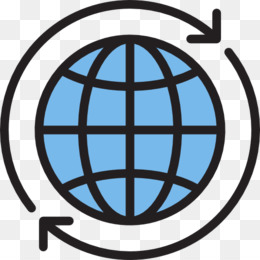 Tier Programme Regulations Update
9.1 Workforce Recruitment (New)

The Club shall have in place a policy and procedures for the recruitment of all Club staff and volunteers which includes:  
Recruitment timescales to ensure all Club staff vacancies are filled, subject to being done so in a safe way, including obtaining suitable references, substantiating relevant qualifications, confirming identity and, where appropriate, Disclosure and Barring Service (“DBS”) checks; and 
The Club’s commitment to safeguarding and promoting the welfare of children and adults at risk, equality and diversity and anti-discrimination and the expectation for all staff and volunteers to share this commitment.
Tier Programme Regulations Update
9.8 Performance Services Staff – Physiotherapists and Sports Therapists

Minimum of one HCPC or SST Registered Physiotherapists or Sports Therapists. Sports Therapists who must hold a degree in sports therapy or sports rehabilitation and have adequate indemnity insurance. They must have an up to date full Emergency Aid qualification; this should be at least the Level 3 EMAiF (Emergency Medical Management in Football). It is desirable to have completed the UK Anti-Doping (UKAD) Clean Sport Advisor Course.They must deliver prehab and rehab programmes and keep comprehensive player medical records in line with their professional standards. 
 
There must be a Physiotherapist or Sports Therapist present at all training sessions and all under 16 and under 14 matches (home & away). In the instance that two age groups are playing on adjacent pitches, it may be sufficient for the Physiotherapist or Sports Therapist present to cover both pitches and sets of players, on condition they have immediate access to both pitches. 
If matches are at different venues or the access to both pitches is not immediate the Regional Talent Club must procure an additional Physiotherapist or Sports Therapist. This must be documented in the Home Club’s MEAP and should be communicated to the Visiting Club prior to their travel to the relevant Match.
Tier Programme Regulations Update
9.8 Performance Services Staff

A minimum of one (desirable for Tier 3 Clubs) Physical Performance Coach who must hold a BSc in Sports Science or a Sport Science related discipline and hold UK Strength and Conditioning Association (UKSCA) or ASCC accreditation. If accreditation has not been obtained, evidence must be provided to demonstrate an ability to working towards obtaining it, including, but not exclusive to, the attendance of workshops.

It is mandatory for all Physical Performance Coaches to hold the FA Level 1 Introduction to First Aid in Football (IFAiF) or a valid FA Emergency First Aid qualification. It is desirable to hold The FA’s Level 3 Physical Performance Award, NSCA or CSCS accreditation working towards or completed MSc Strength and Conditioning or postgraduate or BASES Accreditation.
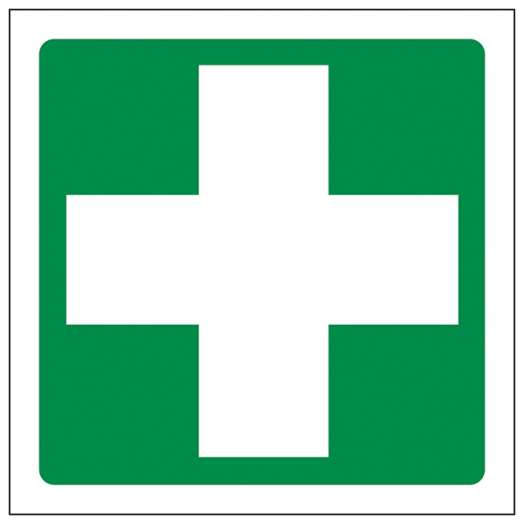 Tier Programme Regulations Update
9.10	Workforce Review & Development

Regional Talent Clubs must have personal development plans in place for all staff working at the Club. A minimum of two staff performance reviews must be held per season by the Technical Lead, and the Club must identify a programme of training and CPD opportunities to offer their workforce, including in respect of safeguarding (as may be prescribed by The Football Association from time to time), equality and diversity, and anti-discrimination.
Tier Programme Regulations Update
Competition Programme

Under 16 & 14: To play in The FA Girls’ Youth Cup & Plate Competitions (U16 only) and to enter, and participate as a team, in an FA organised games programme (or in a bespoke competition programme arranged in partnership with the County FA and The Football Association). Any different arrangements must be approved by The Football Association. Regional Talent Clubs are only permitted to play against other Regional Talent Clubs, Boys EPPP Academies, Advanced Coaching Centre’s (ACC’s) and Charter Standard boys or girls’ teams who are participating within a Charter Standard mixed league. Regional Talent Clubs that want to play alternative opposition must gain approval from The Football Association.

Under 13, under 12 & Under 10: To enter and participate as a team in a local Charter Standard Mixed League or in a bespoke competition programme arranged in partnership with the County FA and The Football Association. Any different arrangements must be approved by the Football Association. Regional Talent Clubs are only permitted to play against other Regional Talent Clubs, Boys EPPP Academies, Advanced Coaching Centre’s (ACC’s) and Charter Standard boys or girls’ teams who are participating within a Charter Standard mixed league. Regional Talent Clubs that want to play alternative opposition must gain approval from The Football Association.
Tier Programme Regulations Update
14. Matches for 16 Year Olds 

16-year-old  players  that  are  registered  with  a  Regional  Talent  Club  and  want  to  play  senior football, may play a maximum of two games within a 7-day period, provided that they do not exceed the maximum daily playing time limit for 16-year-old players of 100 minutes. Regional Talent Club Technical Directors, players, parents/carers and the relevant senior club will work together to manage playing minutes. 

Clubs must complete and return the appropriate playing out of age documents to the Women’s Leagues Officer before the player is approved:
Tier Programme Regulations Update
15 Player Development 

All players at the Regional Talent Club must be given measurable individual targets which are measurable, set by the Head Coach. Three player reviews must take place per season to include multi-disciplinary feedback. Player reviews must be available at the request of The Football Association. The Head Coach must implement for each player an Individual Player Development plan that is age and gender specific, which encompasses the FA 4 Corner Model and is reviewed in the presence of the player, parent/carer and the Head Coach throughout the season and must be followed up in writing. 

Regional Talent Clubs must provide transition support for players entering their Club and the Regional Talent Club programme. Clubs should demonstrate collaborative working with players, parents/Carers, schools and the players previous club to enable a smooth and supportive transition.

Regional Talent Club must record the details of players that have represented at either National Performance Camp or international age group levels within the last 12 months and must show evidence of how these players on the England Talent Pathway are supported as well as collaborate with National Coaches on player Individual Development Plans.
League Rules update
2.3 Fixtures

In all matches played on a weekend where travelling time from the away team training ground to home team match venue exceeds 2 hours, kick off must take place no earlier than midday and no later than 3pm, unless otherwise agreed by both the Home and Away Club. If there is no agreement the default kick-off time of a League Match shall be midday.
League Rules update
5.1 Match Officials

Referees under the age of 16 are only eligible to officiate in competitions where the players’ age band is at least one year younger than the age of the Referee. E.g. a 15-year-old referee may only referee in competitions where the age banding is 14 or younger. This also applies to those mentioned in regulation 1(a) regarding unregistered and or unqualified Referees.

In the event of any of the Match Officials failing to arrive or being incapacitated, it shall be completed under the control of the remaining Match Officials and the most senior Assistant Referee must take charge. Any substitute agreed to assume Assistant Referee duties shall be considered a Match Official for the purposes of that match.

Scale of Fees to be Paid to Match Officials:
Referee, £40.00; 		Assistant Referees, £25.00 each
League Rules update
6.4	Potentially Concussive Head Injuries 
All Clubs shall ensure that any Player who sustains a potentially concussive head injury during a Competition Match is substituted and is not permitted to resume training or playing without the consent of a qualified medical practitioner. The same provisions shall apply where a potentially concussive head injury is sustained in training.

6.4.2	Each team doctor, physiotherapist, or sports therapist shall carry the FIFA approved Pocket Concussion Tool on their person when they are present at any Match or training session.

6.4.3	Each Club, and all medical personnel employed by said Club, shall comply with and be aware of The FA’s policy on concussion as outlined at http://www.thefa.com/get-involved/coach/concussion.

6.4.4	Each Club, and all medical personnel employed by said Club, shall comply with and be aware of The FA’s guidance on heading as outlined in the appendix.
FA Girls Youth Cup & Plate Rules update
7.4 Withdrawing from the Competition

Any Club deciding to withdraw from a Competition must notify its intention to do so in writing to The Association and the opposing Club, not less than eight days before the date fixed for playing the match.
A Club failing to comply with this shall be reported to the Sub-Committee, who shall have power to compel such offending Club to pay expenses actually incurred by the opposing Club.
A Club failing to give satisfactory reason for withdrawing from a Competition may not be allowed to enter the Competition in the following season and shall be liable to such fine as the Sub-Committee considers appropriate. 

Where a Club fails to fulfil any fixture the Sub-Committee shall take such action as compel such offending Club to pay expenses actually incurred by the opposing Club and fined a sum not exceeding £100.
FA Girls Youth Cup & Plate Rules update
8.3 Draws for rounds and kick off times 

Immediately following publication by The Association of the draw for each Round, the Club first drawn must communicate with the opposing Club to agree a kick off time and notify The Association of the kick off time agreed by the two Clubs within seven days of the date of the draw. If there is not an agreement between Clubs, this will revert to the default kick off time of 1pm.
FA Girls Youth Cup & Plate Rules update
9.4 Postponed and Abandoned Matches

When a match has been postponed or is abandoned before the completion of 80-minutes and neither Club being at fault, it shall be played on the next regional fixture weekend unless otherwise directed by The Association. If the first match be again postponed, it shall be played as directed by The Association.

When a match has been abandoned after it has commenced but before it has been completed, when one or both Clubs being at fault, the Sub-Committee shall deal with the matter as it sees fit in its absolute discretion. The Sub-Committee shall have the power to vary these arrangements if it is deemed necessary.
FA Girls Youth Cup & Plate Rules Update
12. Eligibility of Players 

12.3 Should any nominated player or substitute sustain an injury after the submission of the Official Team Sheet to the Referee and before the kick-off, she may be replaced without fine, provided the Referee and opponents are informed before the commencement of the match. No player shall be eligible to take part in a match unless their name appears on the Official Team Sheet.

12.6 All players must have been eligible to play in the original tie in order to play in a replayed or postponed match; however a player who has been suspended according to the disciplinary procedures under the Rules of The Association may play in a postponed, or replayed match after the term of her suspension has expired. In the event of a postponement or abandonment of a match, a Club may request dispensation from the Sub-Committee to select a replacement goalkeeper who is a registered player but was not a registered player prior to the “Registration Deadline” (as defined below). Any such request must be made to The Association in writing and received no later than 24 hours before the scheduled commencement of the relevant match. Dispensation will be at the complete discretion of the Sub-Committee.
FA Girls Youth Cup & Plate Rules Update
12.8 Eligibility of Players 

In all Rounds of the Competitions a player shall be a “registered player” of his Club under the Rules of the Competition.  
(a)	A “registered player” is one who is registered for the competing Club with a League in which it competes in the current season. Any such registration (with all relevant documents completed) must have been received by The Association or League by 4pm the day prior to the match, (the “Registration Deadline”). The League must also have confirmed in writing to the Club that the registration has been accepted for the player to be eligible to play in the match. The player must also still be registered with the Club which submitted the application as at the date of the match. The League may confirm its acceptance of a registration after the Registration Deadline provided that such registration was received, along with all relevant documents, by the Registration Deadline. However, if the League has not confirmed in writing its acceptance of a registration 75 minutes before the scheduled commencement of the match, the player shall not be eligible to play in the match.
(b)	In order to be eligible to play in the Final, players must have been correctly registered by 4pm the day prior on the scheduled commencement of the Semi Final.
(C)	It is the responsibility of each Club to ensure that any Player signing registration documents for that Club has, where necessary, the required International Transfer Certificate. An International Transfer Certificate for Players coming from overseas associations (including Wales, Scotland, Northern Ireland and the Republic of Ireland) must be received by 4pm the day before the scheduled commencement of the match for the Player’s registration to be valid.
FA Girls Youth Cup & Plate Rules Update
12.9 Eligibility of Players 
 
Players are eligible to take part who have reached the age of 14 years by midnight on 31 August of the current season and not reached the age of 16 years as at midnight on 31 August of the current season. A Club wishing to play a player born after 1 September 2006 must put such request to The Association in writing and must be a duly registered player no later than 4pm the day before the scheduled commencement of the relevant match.
FA Girls Youth Cup & Plate Rules Update
15.3 Provision for Match Officials
 
15.3 In the event of any of the Match Officials failing to arrive or being incapacitated, it shall be completed under the control of the remaining Match Officials and the most senior Assistant Referee must take charge. Any substitute agreed to assume Assistant Referee duties shall be considered a Match Official for the purposes of that match.

15.6 In the event of The Association giving permission for a pitch inspection prior to a match, by an Official other than the Match Referee, such Official shall be entitled to expenses only (40p per mile expenses to a maximum of 200 miles). The Home Club will pay any expenses.